The Two Worlds of Programming
Zsuzsanna Szalayné Tahy
ELTE IK
sztzs@caesar.elte.hu
Zoltán Czirkos
BME VIK
czirkos@eet.bme.hu
6/22/2017
1
DiDMatTech, Trnava 2017
Where do I go?
Technical University
Information Engineering
BME
Faculty of Electrical Engineering and Informatics
Basics of Programming 1
Science University
Computer Science
ELTE
Faculty of Informatics
Basic Knowledge of Programming
6/22/2017
2
DiDMatTech, Trnava 2017
Programming Teaching Methods
BME
ELTE
develops a theoretical, mathematical knowledge
methodical and algorithmic-orientedspecification-oriented
develops programming skills
data-orientedproblem-orientedlanguage-orientedinstruction-oriented
6/22/2017
3
DiDMatTech, Trnava 2017
The difficulties
BME
ELTE
In midterm

1.	Indirect and random access to elements of an array

2.	Using indirection, understanding the connection between the data itself and its reference - pointer

The abstraction of data
In every tasks
Process of programming design:
1.	Define requirements using formal notation
4.	Design the algorithm by drawing structograms
2.	Implement the program by writing C++ code
Test…
The abstraction of algorithms
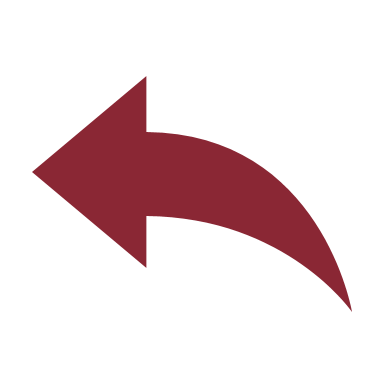 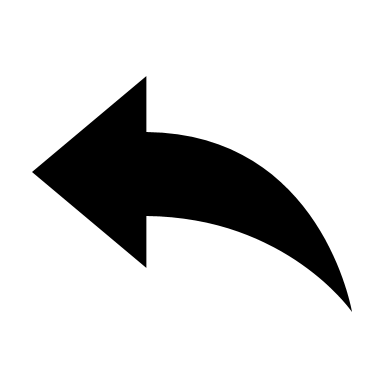 Not taught, no problem
Dependencies on prior knowledge?
6/22/2017
4
DiDMatTech, Trnava 2017
Questionnaire of Prior Knowledge
6/22/2017
5
DiDMatTech, Trnava 2017
Questions
First week status
Objective - results on graduation
Subjective - scaling by level of skills
The structogram…
…	I’ve never heard this word.	(1)
…	I can’t spell it, but I’ve seen boxes like this stuff.	(2)
…	some say it is illustrative, but we should rather describe algorithms in words.	(4)
…	is an illustrative representation of control structures.	(5)
6/22/2017
6
DiDMatTech, Trnava 2017
Active Moderated Passive
Learning Activity Unita Quick Analysis Tool
1. Initial learning
2. Trying
3. Experimenting
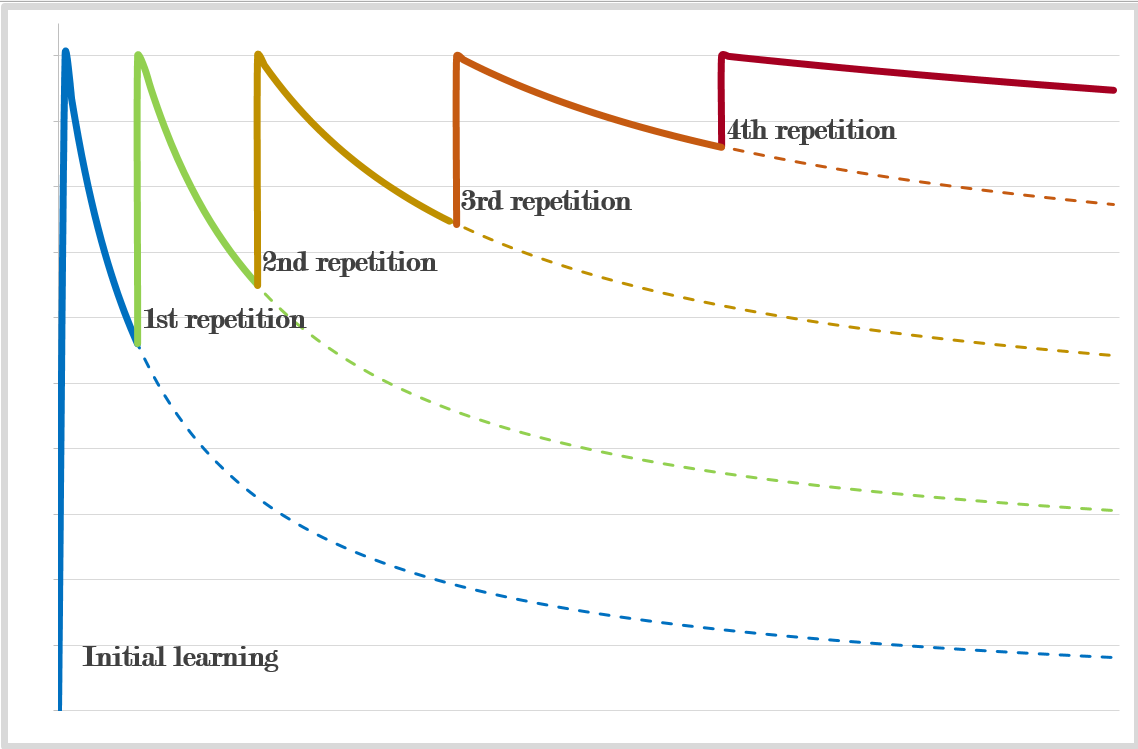 4. Pause
Repeating
5. Using
Modifying
Creating
DiDMatTech, Trnava 2017
The Base of Programming
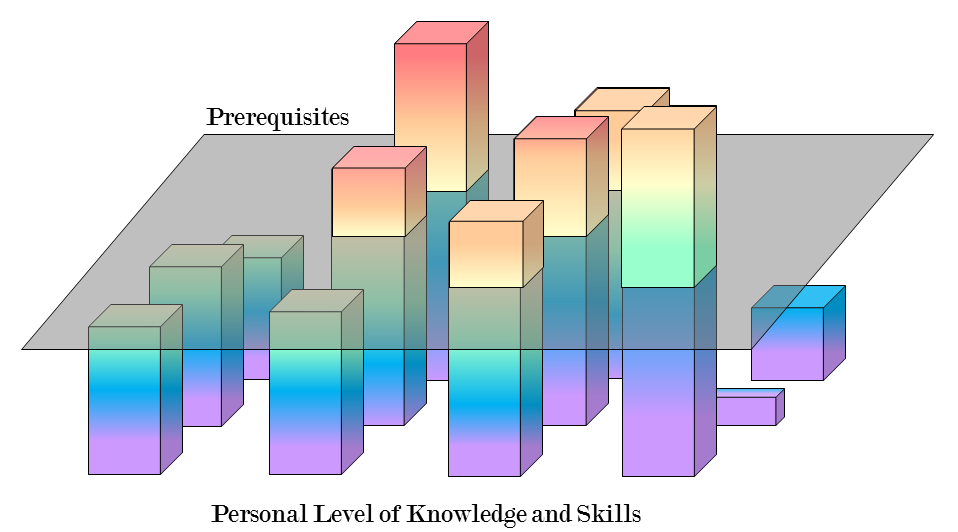 Logic decision
Algorithmic thinking
Typing
English
Abstraction
DiDMatTech, Trnava 2017
Correlations on BME
6/22/2017
9
DiDMatTech, Trnava 2017
Correlations on ELTE
6/22/2017
10
DiDMatTech, Trnava 2017
ComparisonELTE’16 and BME’16
6/22/2017
11
DiDMatTech, Trnava 2017
Suggestion for Students
BME
ELTE
Level of programming knowledge 
Physics knowledge level 
Use of development environments 
Learning of programming algorithms 
Maths knowledge level 
Known data structures
Maths knowledge level
Known data structures 
Relevance of programming algorithms 
Practice in mathematical logic 
Use of development environments 
Learning programming (be taught)
6/22/2017
12
DiDMatTech, Trnava 2017
Suggestion for Educators
BME
ELTE
Teaching practice in problems which require random access of array elements, preferably with computed indices
Using structogram as a visualisation tool, but not for design.
Questionnaire survey on the first lesson (online)
5 minutes
Prior knowledge, partially subjective scale
Compare the averages to the result of previous year
Modify the teaching method according to the changes of result.
6/22/2017
13
DiDMatTech, Trnava 2017
Thank You!
Zsuzsanna Szalayné Tahy
ELTE IK
sztzs@caesar.elte.hu
Zoltán Czirkos
BME VIK
czirkos@eet.bme.hu
6/22/2017
14
DiDMatTech, Trnava 2017